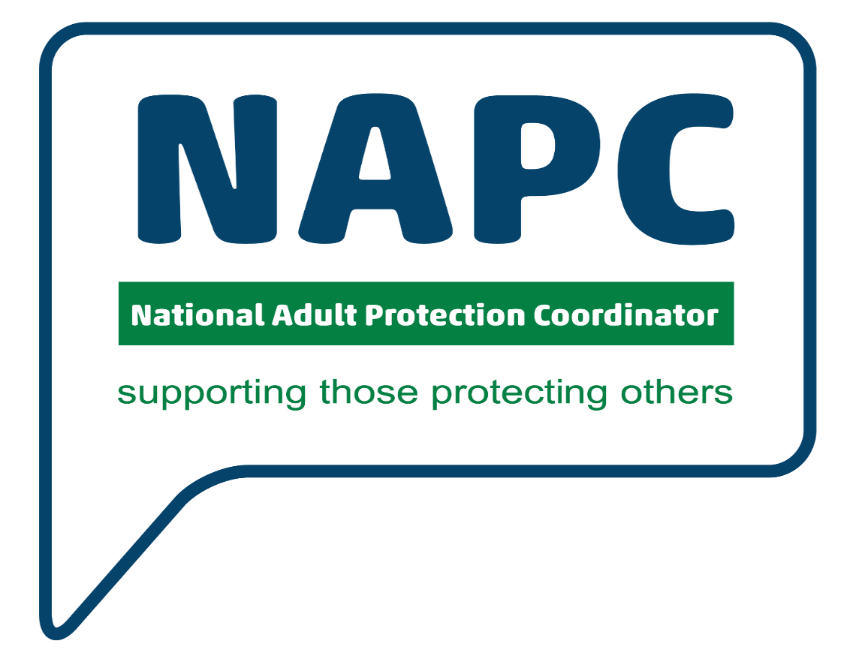 Adult Support and Protection in Prison Settings
b
Findings ADSW (2011/12) and NAPC 2013
Findings from both pieces of work were similar.
SPS requires  a consistent approach across its estates
Integrated Case Management for those subject to statutory supervision provides one information sharing mechanism
Difficulties in validating home address details 
Not everyone received into SPS’s care has a Social Work Court Report 
SPS may not know if someone has a caring role for an adult at risk of harm
SPS may not know if a visitor to a prisoner is a vulnerable person under ASP
SPS may not know if a remand prisoner is an adult at risk of harm 
SPS may not know if a prisoner on leave has contact with an adult at risk of harm
On what legal basis could SPS share information with other agencies around ASP?
How can SPS support local authorities undertake any required ASP assessments?
SPS have existing systems to protect people in a prison setting
Health care in custody is now provided by the NHS
Approximately three quarters of health and social work staff based in prisons had received ASP training
The majority of health boards and social work departments did not have an ASP protocol for staff working with prisoners
Some had developed local protocols but these were not SPS estate wide and at least one is no longer operational
Since this time work in Glasgow has created a local protocol for health staff.
SG Legal Advice re SPS and ASP
The Adult Support & Protection National Policy Forum was advised that the Adult Support & Protection (Scotland) Act 2007 does not provide the Scottish Prison Service (SPS) with powers or duties, as the Act “does not bind the Crown” 
However SPS clearly indicated their wish to develop protocols to support the ASP agenda
Practice Issues Based Upon Findings
Ascertaining which LA to refer to – resolved?
Need for an ISP between agencies.
Obtaining information about those unknown to services
People moving through the system quickly inhibiting opportunities to engage them and share information
Complexity - Health Board and Local Authority staff have statutory duties to refer adults at risk of harm but SPS staff do not
Practice Issues
How ASP concerns are communicated to SPS and how they can be managed
People in SPS’s care having contact with adults at risk of harm as visitors, when on leave or upon release
[Speaker Notes: The Service Level Agreements between SPS and Local Authorities for Prison Based Social Work (PBSW) do not currently include ASP work. PBSW teams therefore may not have capacity for this element of the work and may be unable to host ASP meetings/case conferences etc.  

Sometimes locating the correct LA achieved by reference to the Social Enquiry Report. However Ordinary Residence guidance can be used if information is available. The application of this guidance though was noted as presenting difficulties where the prisoner’s Ordinary Residence is outwith Scotland. There also appear to be differing criteria for Ordinary Residence between Local Authorities and Health Boards which can complicate referral for provision of services. The issue of foreign national prisoners was also raised. This was in relation to communicating with the UK Borders Agency around those deemed to be adults at risk of harm and the potential need for training of UK Border Agency staff around ASP.]
Main Issues to Address
Accessing information regarding prisoners at the point of reception to determine whether they are at risk of harm 
Meeting the needs of adults at risk of harm within the prison 
Ensuring adults at risk of harm are supported and protected during periods of leave and upon liberation
SPS Protocol
SPS have developed a draft protocol which will be presented and comments gathered as part of the formal consultation
A copy of the draft document is being circulated
Group Discussion and Feedback
Please now break into your groups and consider whether:

the current draft addresses the points raised today and 
identify any gaps or issues the draft does not address.
There is a facilitator for each table who will chair and take notes for feedback. Please review Sections
2.4
3 all
4 all
What is the most effective way of referencing the role of Prison Based SocialWork Teams in the SPS policy?